국내 원유 소비 증대 방안
우유조 : 이경민, 정연호, 곽재욱, 이태운, 신형태, 강중호, 박성원, 김미선, 장유미, 이종선
TABLE OF CONTENTS
04
02
01
03
소비자 인식개선
수급 안정화
제도적 지원
제품군 확대
1. 제도적 지원 (수출산업)
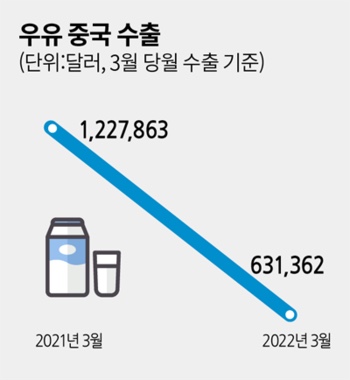 : 코로나19 확산으로 검역, 통관 절차를 강화로 유통기한이 짧은 우유 수출 감소
해결방안 제시
1)수출물류비 지원
2)유제품 신속통관지원
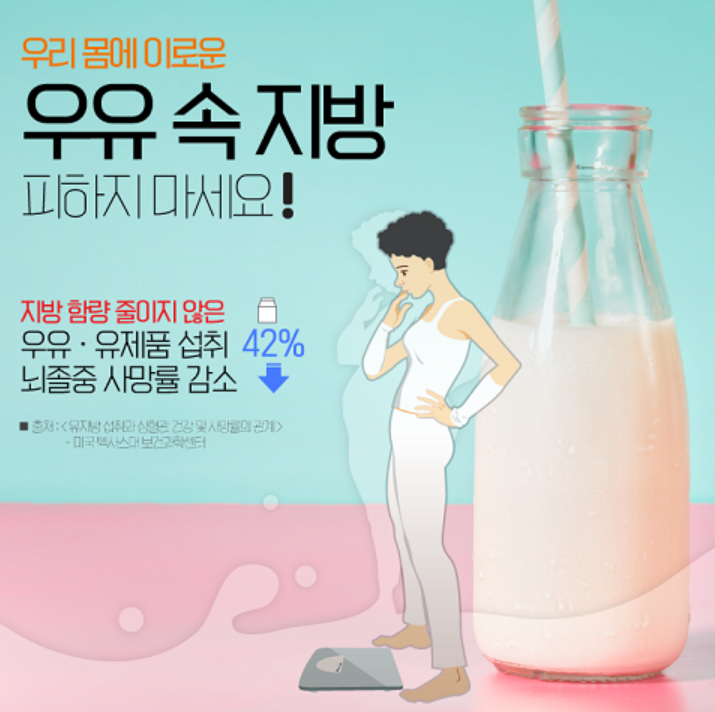 2. 소비자 인식 개선
국산 원유 소비 홍보
  -. 소비자단체와의 정보 

안티축산 보도대응
-. 국내 실정고려한
   과학적 결과 카드뉴스 제작
3. 제품군 확대
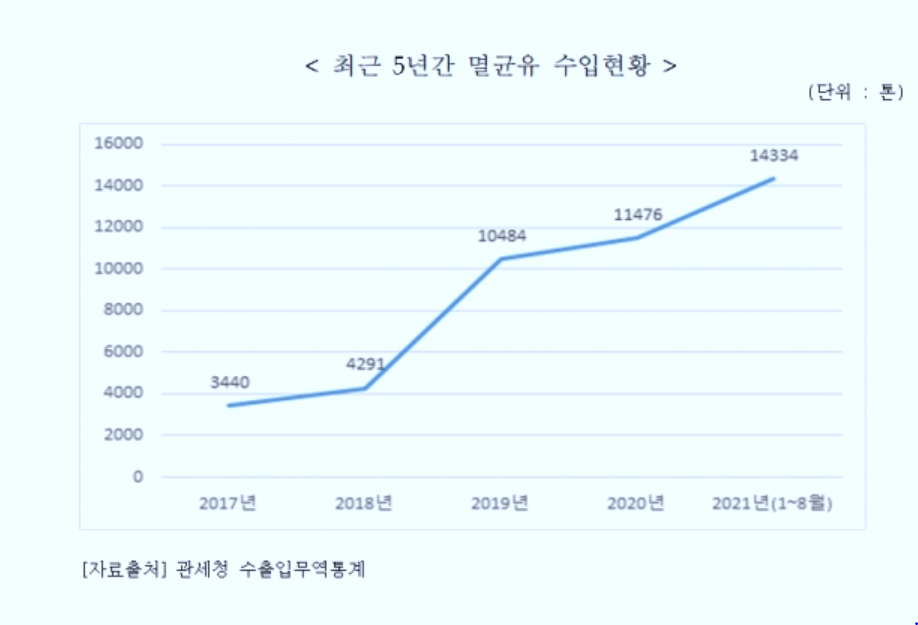 Diy 키트 개발
프리미엄 흰우유 개발
카이막 set
클로티드 크림 set
ESG 과정 제품
유기농, 무항생제 제품
Target별 맞춤 제품
품종에 따른 다양화 제품
4. 제품 수급 안정화
멸균유
아이스크림
- 유제품 중 유통기한이 길고 보관 조건에 영향을 덜받는 멸균유 재고화
- 냉동제품 생산을 통한 원유 재고 소진 및 주력제품 재고 확보 가능
- IC제품 활용해 원유 부족현상이 심한 여름 전에 재고 확보 후 여름철에는 유음료에 원유 사용
치즈
RTD 커피, 연유
- 원유 함량이 높고 하절기 수요가 집중되는 커피와 연유의 재고화
- 냉동 보관 시 2년 보유 가능한 치즈로의
전환
 - 슬라이스 치즈, 피자치즈 등 활용 가능성
원유 베이스 제품 라인업 확대
유원료 사용 제품의 지속적인 관리